ＳＨＯＣＫ
SORRY
PLEASE
HAVE　A　BREAK
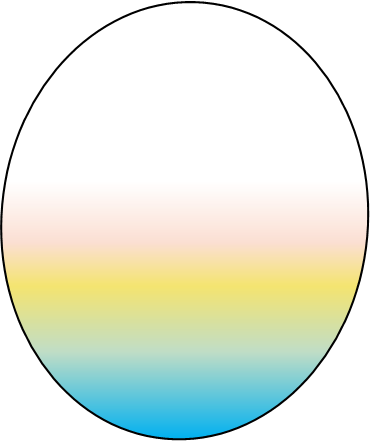 FIGHT
Ummmm…
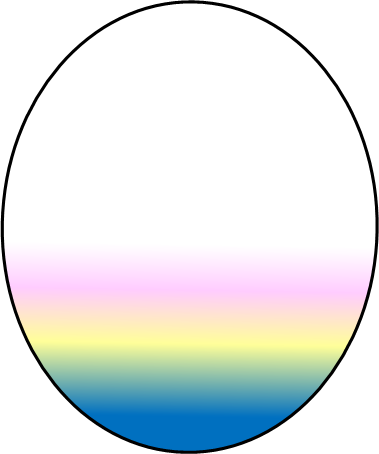 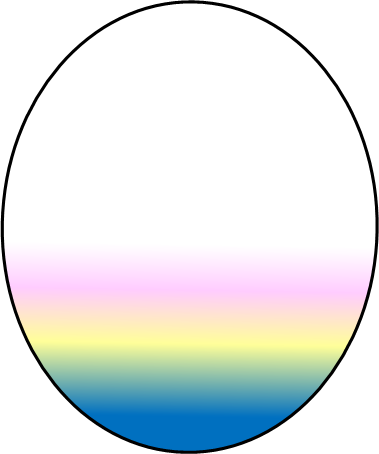 DISCOVER
ＦＡＴＨＥＲ
ＭＯＴＨＥＲ
ＭＯＴＨＥＲ
！
ＢＡＢＹ
ＳＨＯＣＫ
FIGHT
INFORMATION
WELCOME
ＷＩＮ
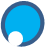 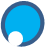